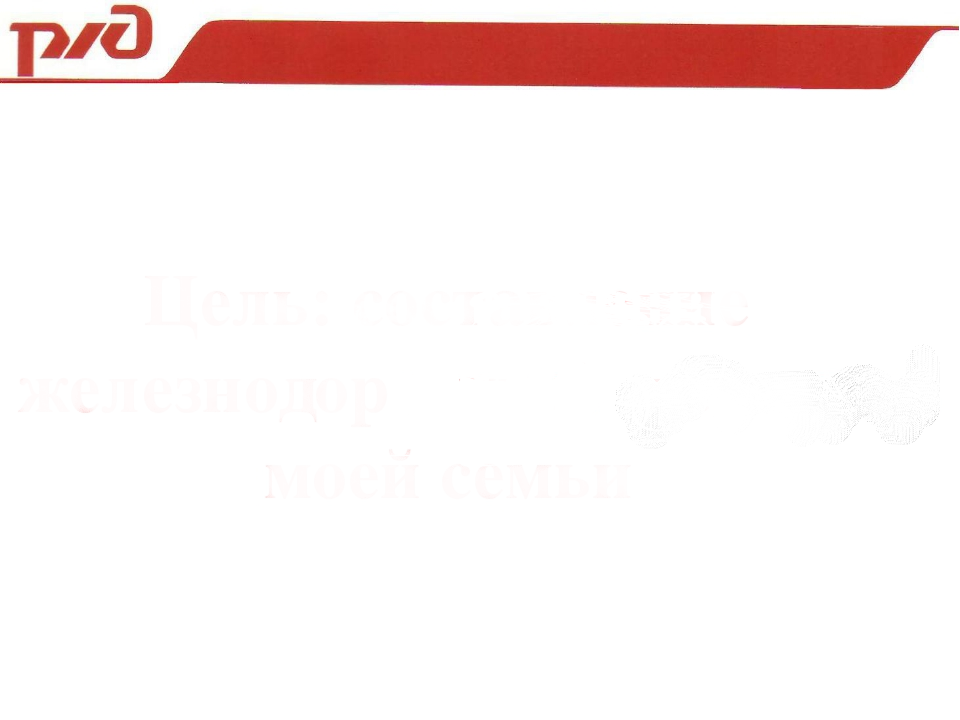 Детский сад №237 ОАО  «РЖД»
Железнодорожная династия семьи
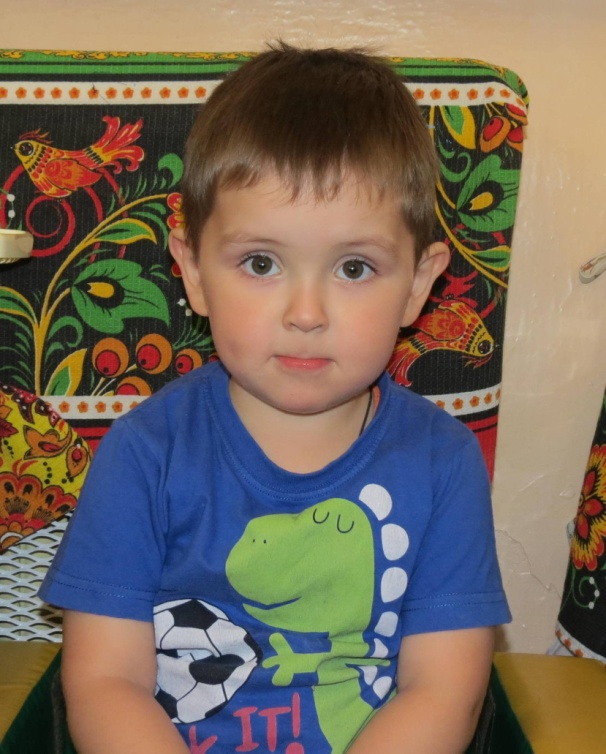 Стромиловых
пгт. Амазар
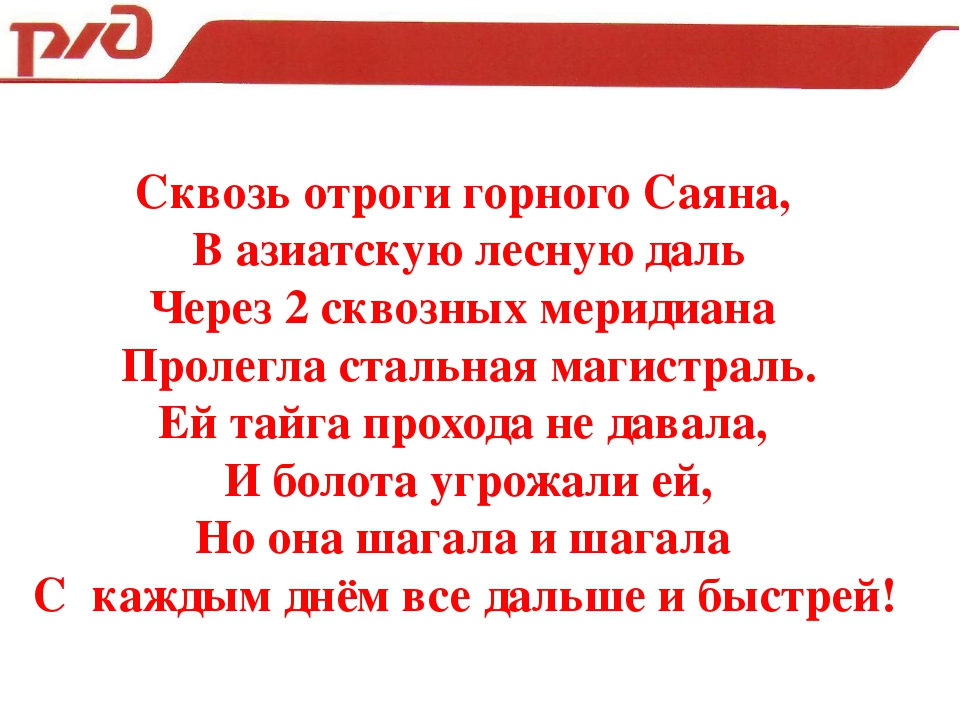 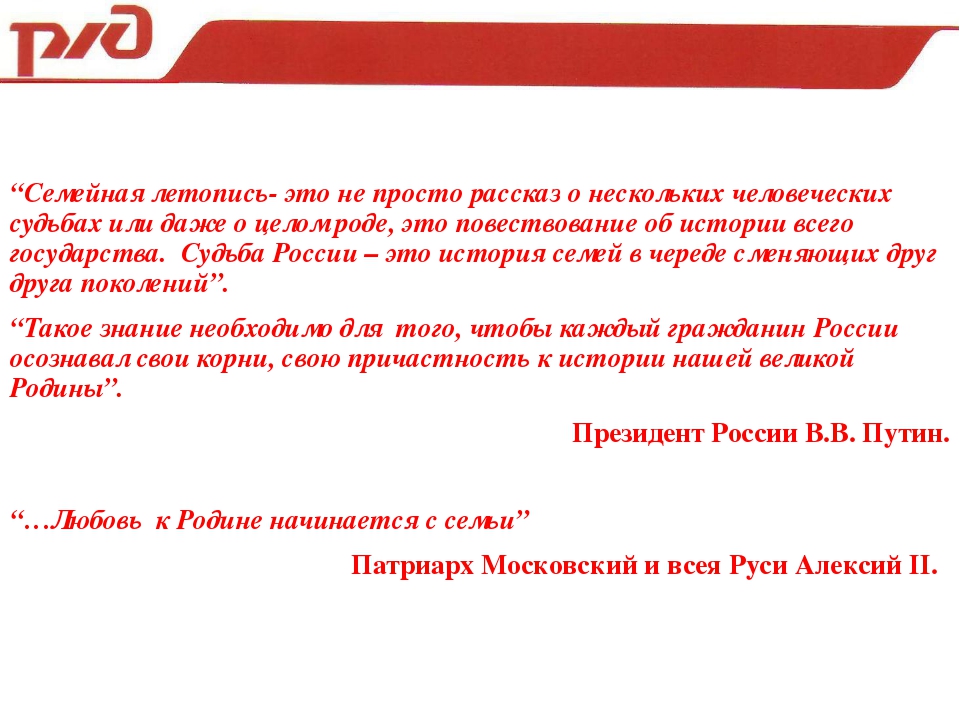 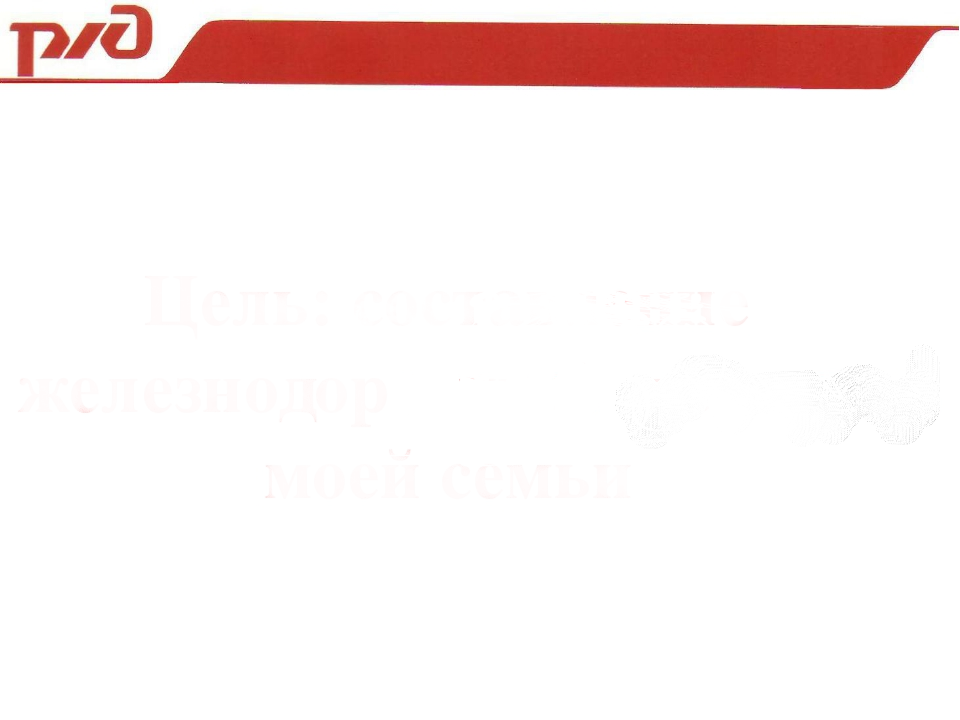 Стромилов Иннокентий Венедиктович
(прапрадедушка Арсения по папиной линии со стороны отца)
Строил железнодорожный мост на 7001 км
На фото с женой Елизаветой Федоровной
1900 года рождения
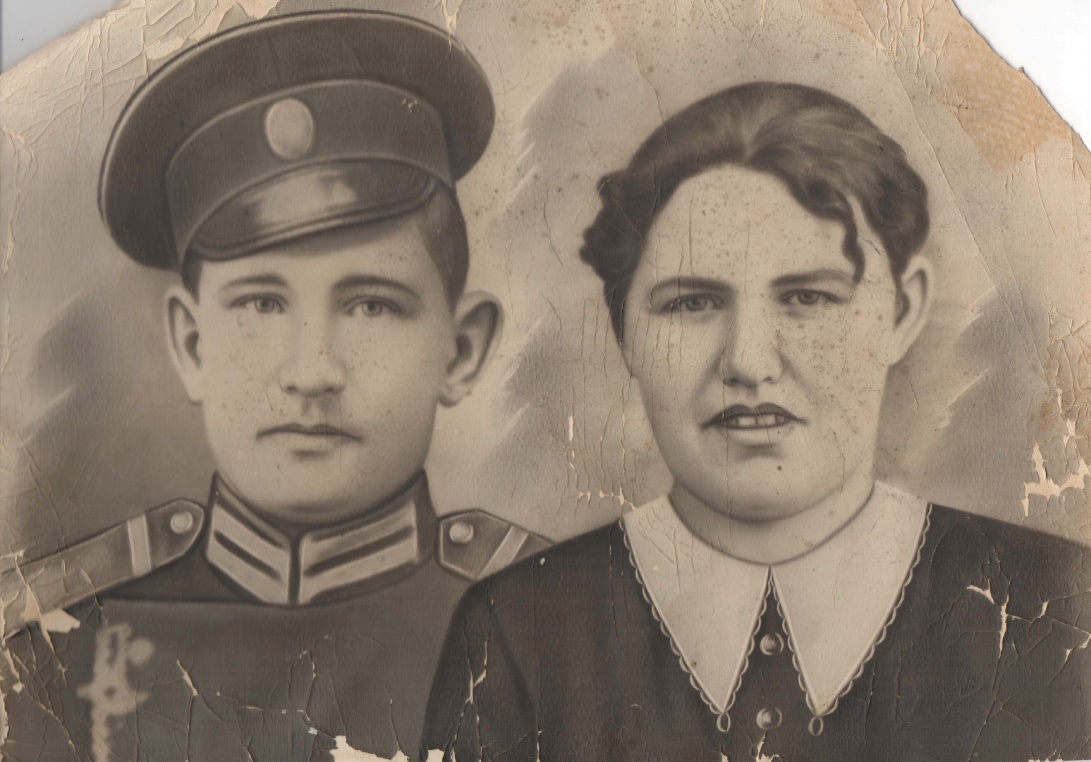 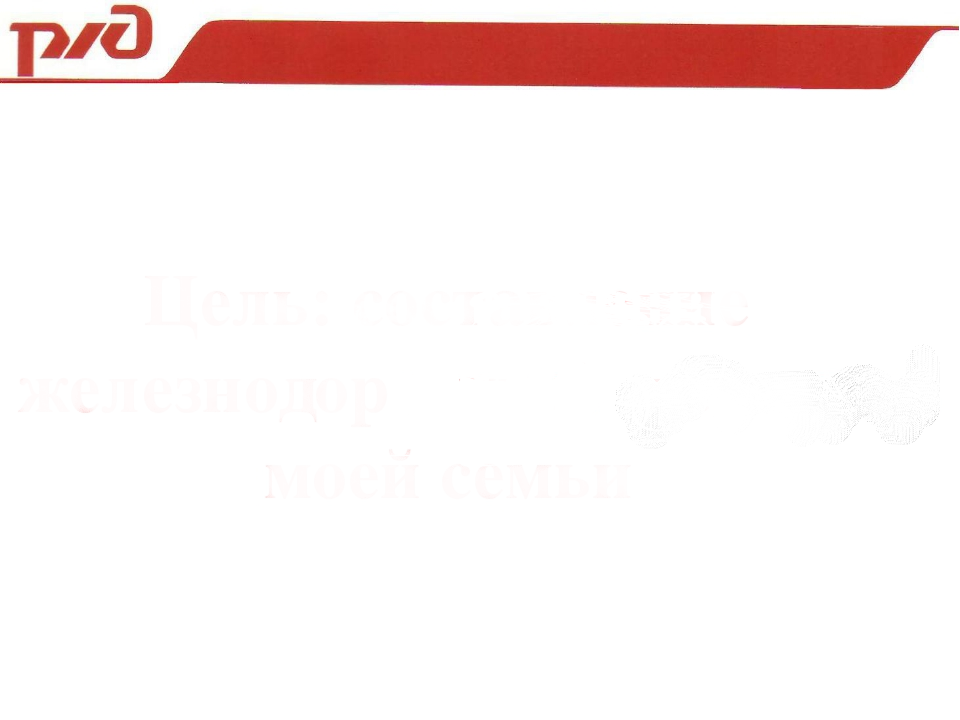 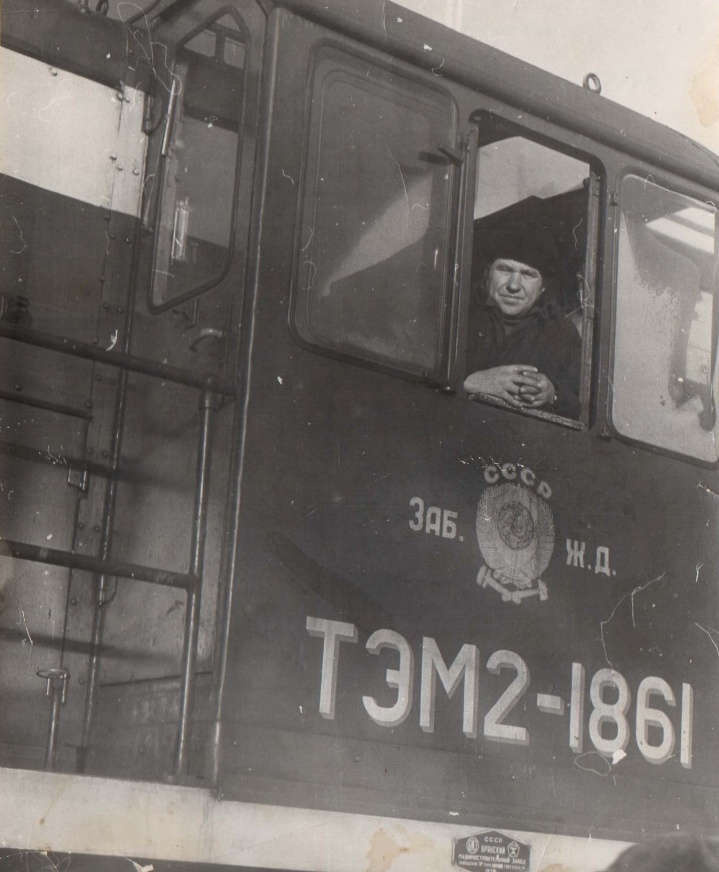 Сын Иннокентия Венедиктовича – 
Стромилов Юрий Иннокентьевич
1932 года рождения
(прадедушка Арсения)
На железной дороге работал с 1946 года кочегаром паровоза.
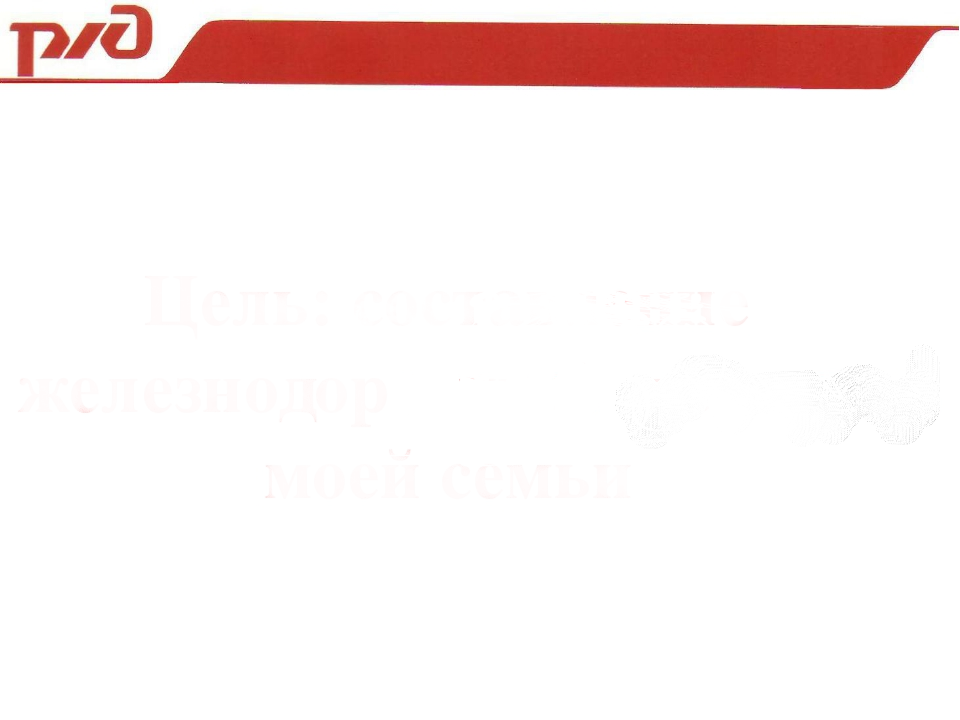 Мартынюк Антон Павлович – 
(прапрадедушка Арсения  по папиной линии 
со стороны матери)  
 1911 года рождения
С 1934 по 1971 год работал дорожным мастером по
 ст. Амазар.
На фото с женой – Мартынюк Дарьей Петровной
(1914 – 1981)
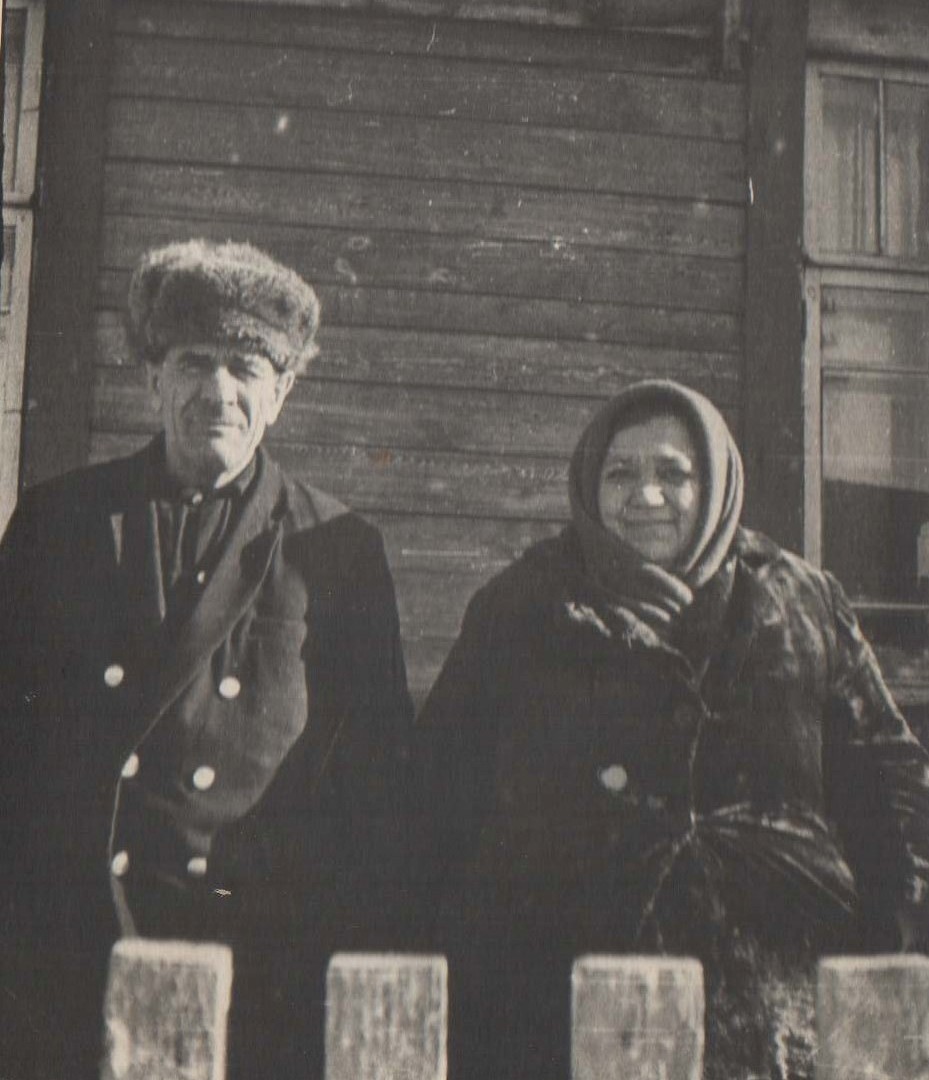 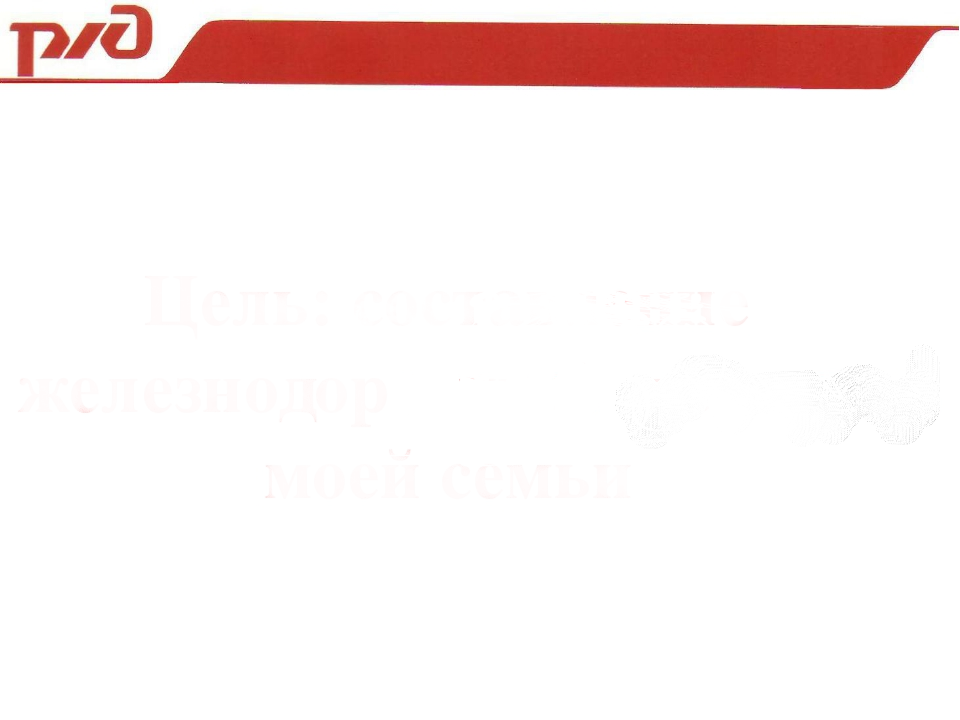 Сын Антона Марковича – Столяров Владимир Семенович
18.01.1937 года рождения 
(прадедушка Арсения)
На железной дороге работал с 1952 года.
Работал сначала монтером пути, затем бригадиром, дорожным мастером ст. Амазар, а потом и старшим дорожным мастером.
Стаж на ж.д. – 42 года 
(Имеет награды, звание почетный железнодорожник)
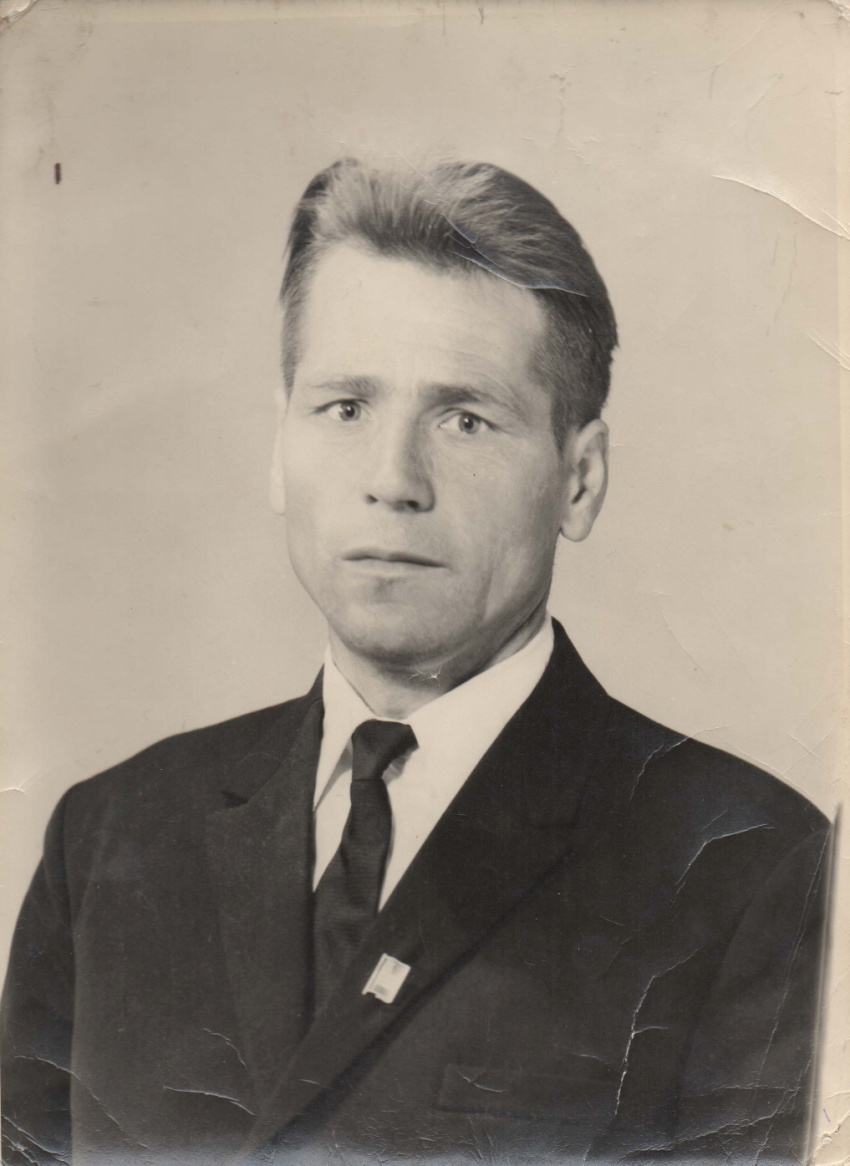 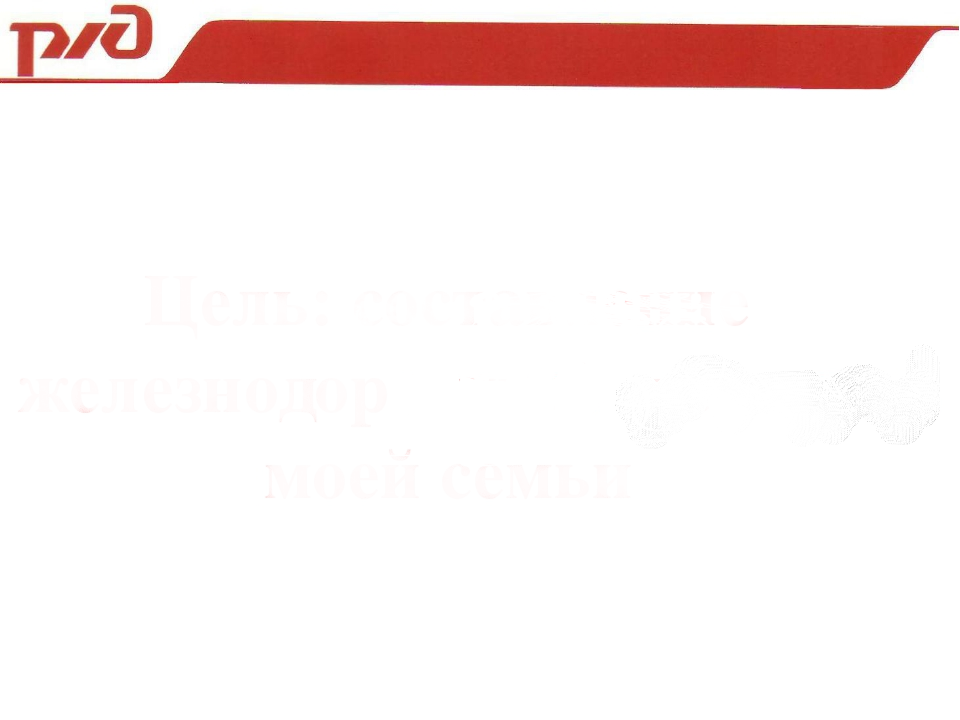 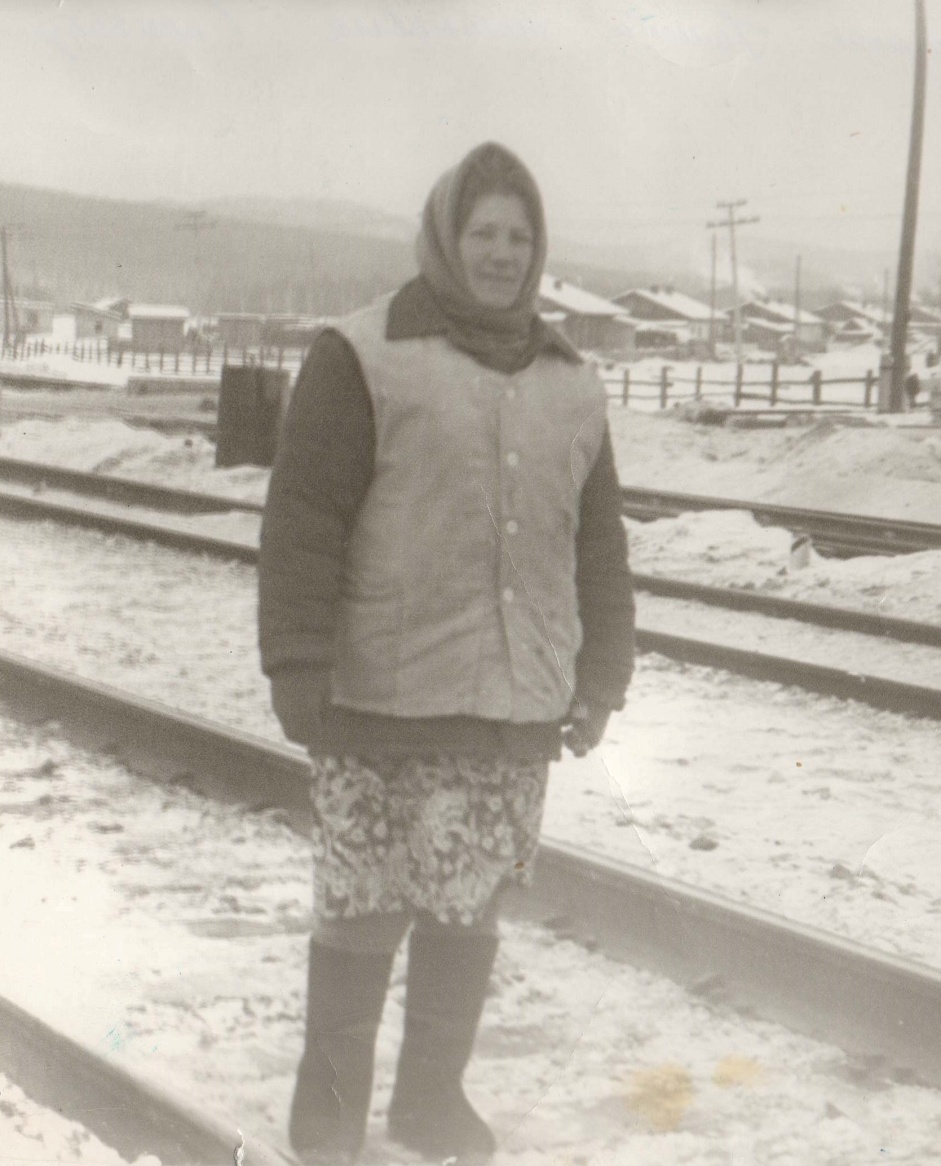 Жена Владимира Семеновича –
Мартынюк Галина Антоновна
31.03.1936 года рождения
(прабабушка Арсения)
Была очень хорошим, отзывчивым человеком.
На железной дороге работала с 1951 года монтером пути. (Имеет награды, звание ветеран труда)
Стаж на ж.д. 39 лет.
В браке родилось 5 детей:
 3 дочери и 2 сына.
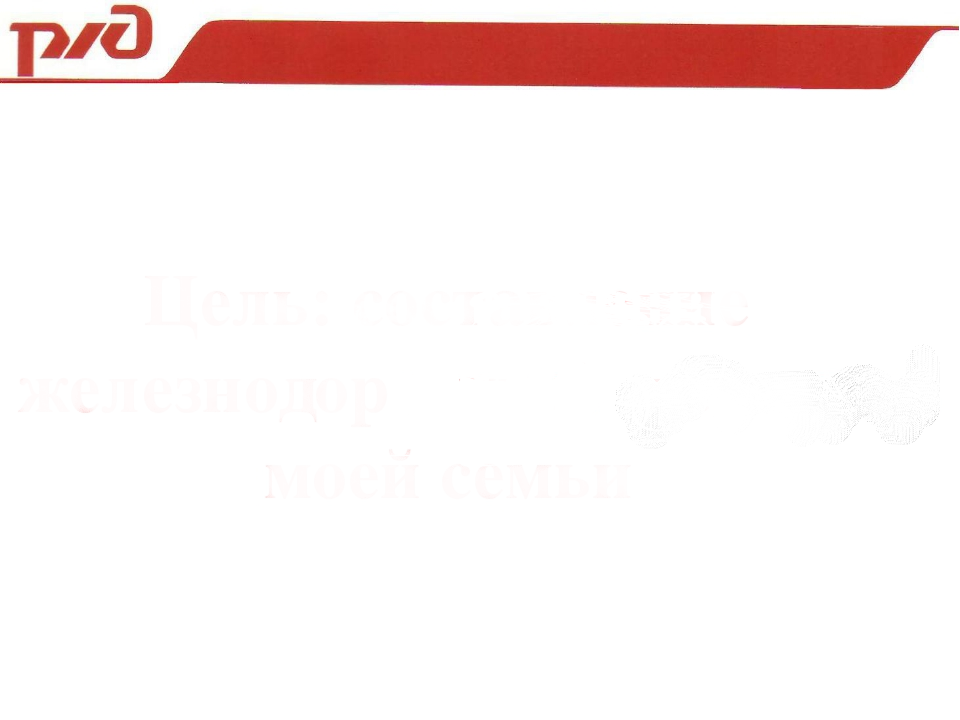 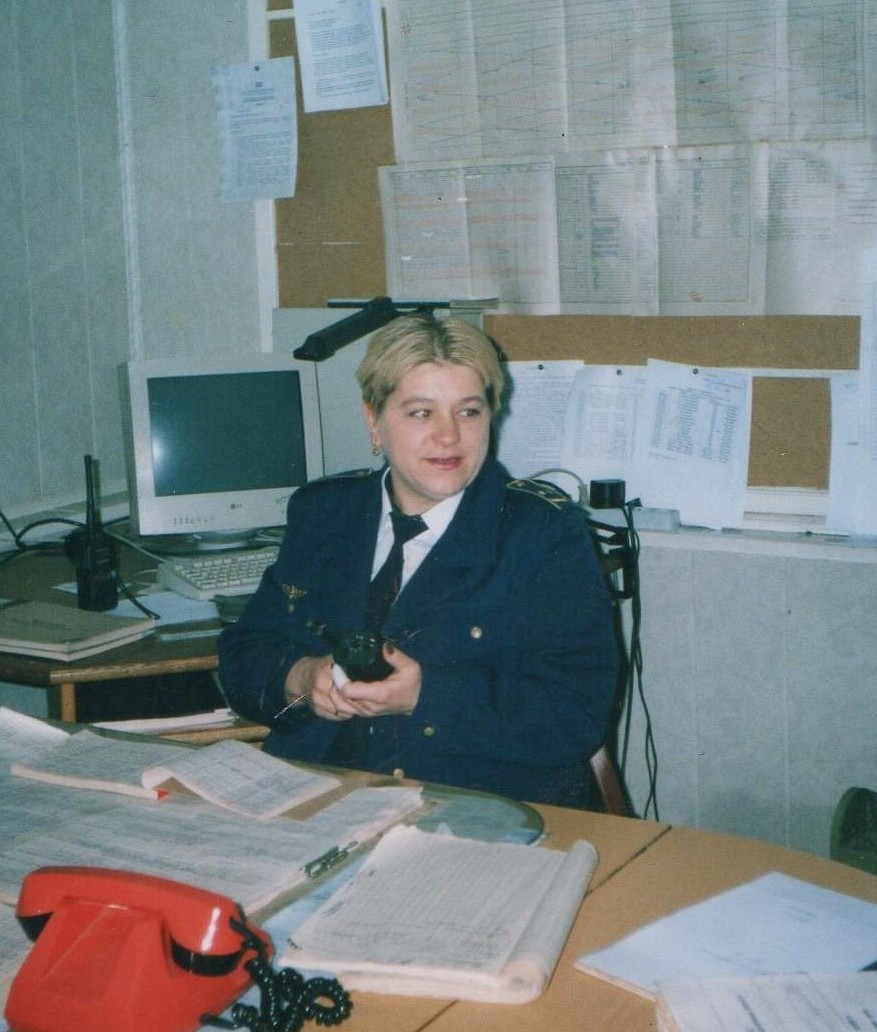 Средняя дочь Владимира Семеновича и Галины Антоновны – 
Столярова Людмила Владимировна 
27.01.1965 года рождения
(бабушка Арсения)
На железной дороге работает с 19. 04.1983 года – сигналистом цеха дефектоскопии, затем диспетчером дистанции пути
 ПЧ – 10 ст. Амазар
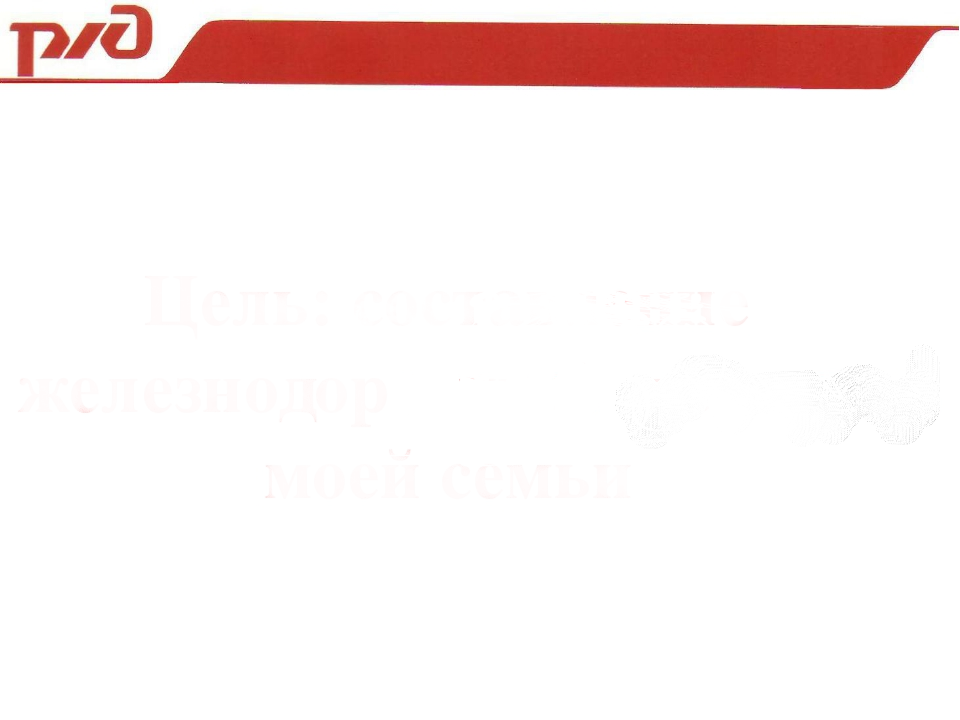 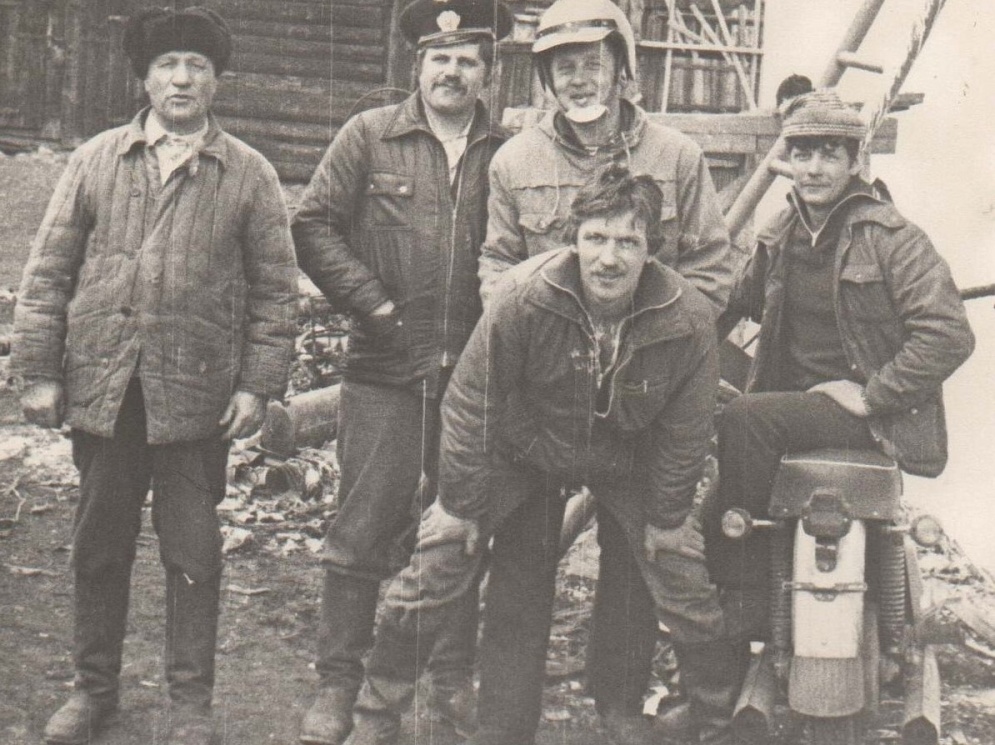 Муж Людмилы Владимировны – 
Стромилов Вадим Юрьевич
 (на фото в центре)
31.08.1962 года рождения
(дедушка Арсения)
С 1980 по 2005 год – электромеханик радиосвязи в ШЧ


В браке родилось 3 детей
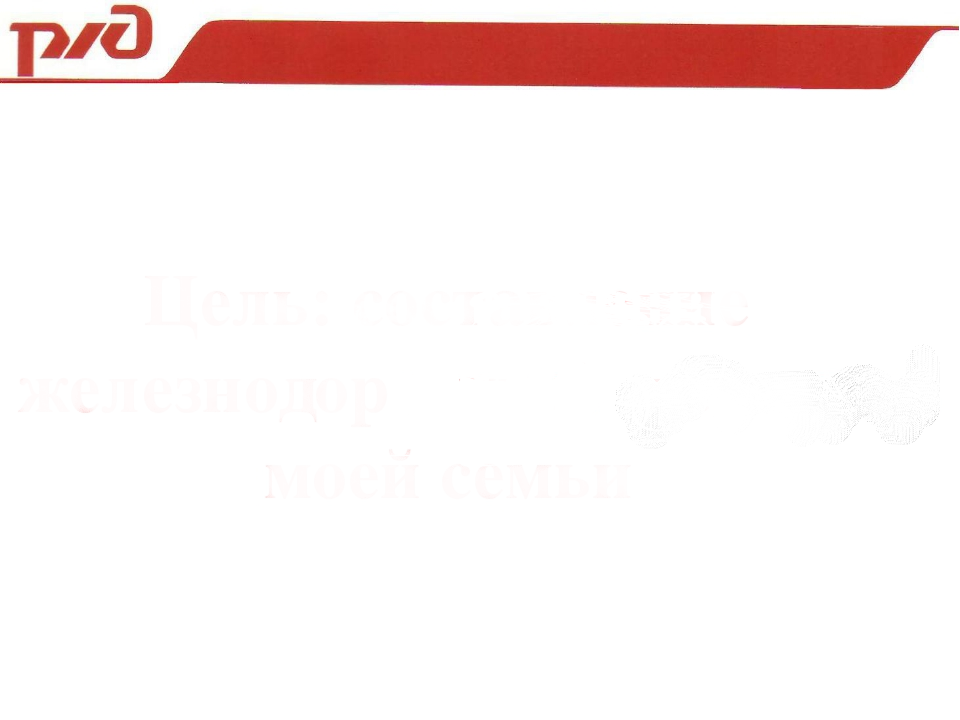 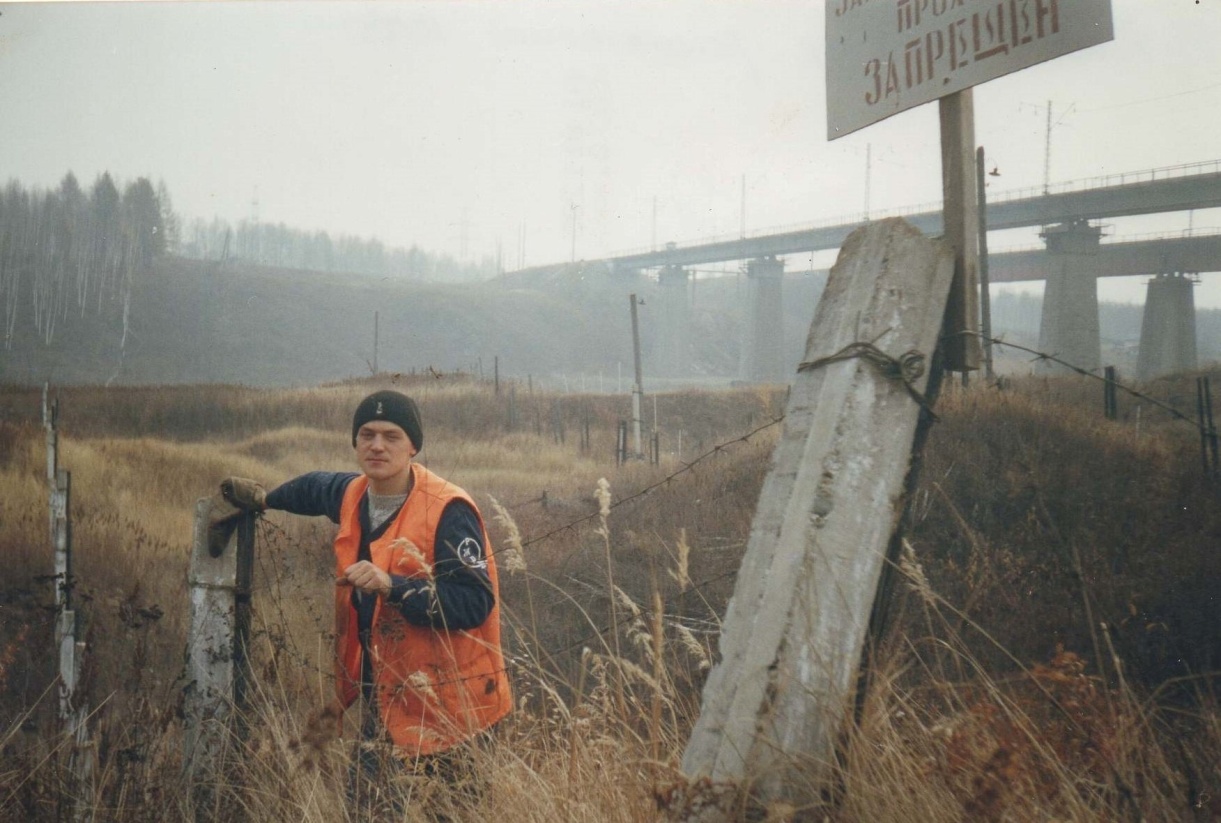 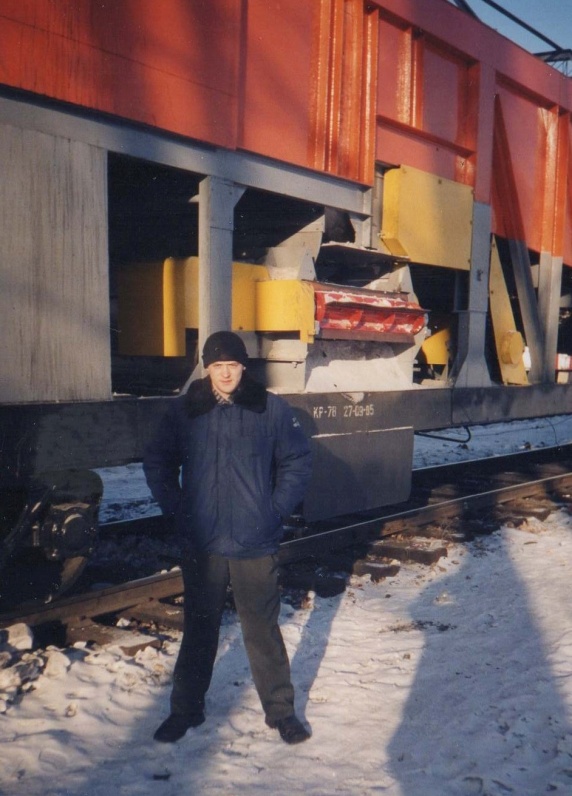 Сын Людмилы Владимировны и Вадима Юрьевича –
 Стромилов  Александр Вадимович
(папа Арсения) 01.01.1986 года рождения 
На железной дороге работает с 2004 г. по 2006 год – ремонтник ИССО;
с 2007 г. по 2011 год – машинист ЖД СМ; 2012 году – оператор дефектоскопии; с 2013 года – наладчик-механик цеха дефектоскопии.
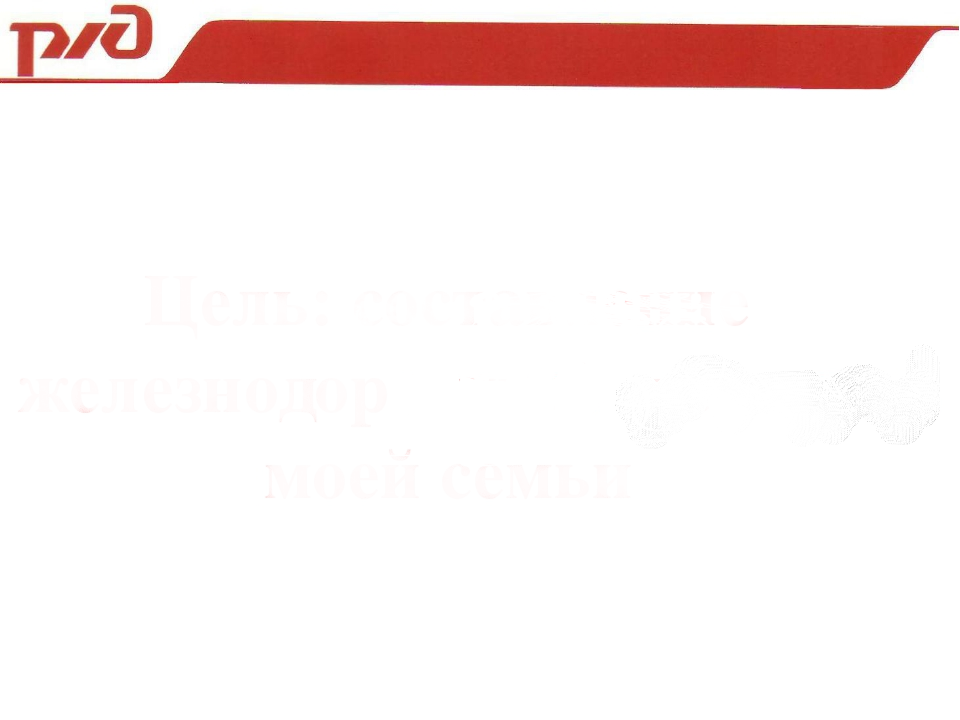 Антонюк Арсентий Захарович 
12.07.1916 года рождения
(прадедушка Арсения по маминой линии)
Родился на Украине. Призван с Украины на ст. Амазар с  6 сентября 1937 года  по 1939 год стрелком в военизированную охрану на железнодорожный мост 7001 км.
С 1941 – 1945 год участвовал в Великой отечественной войне, был разведчиком, имеет ордена и награды.
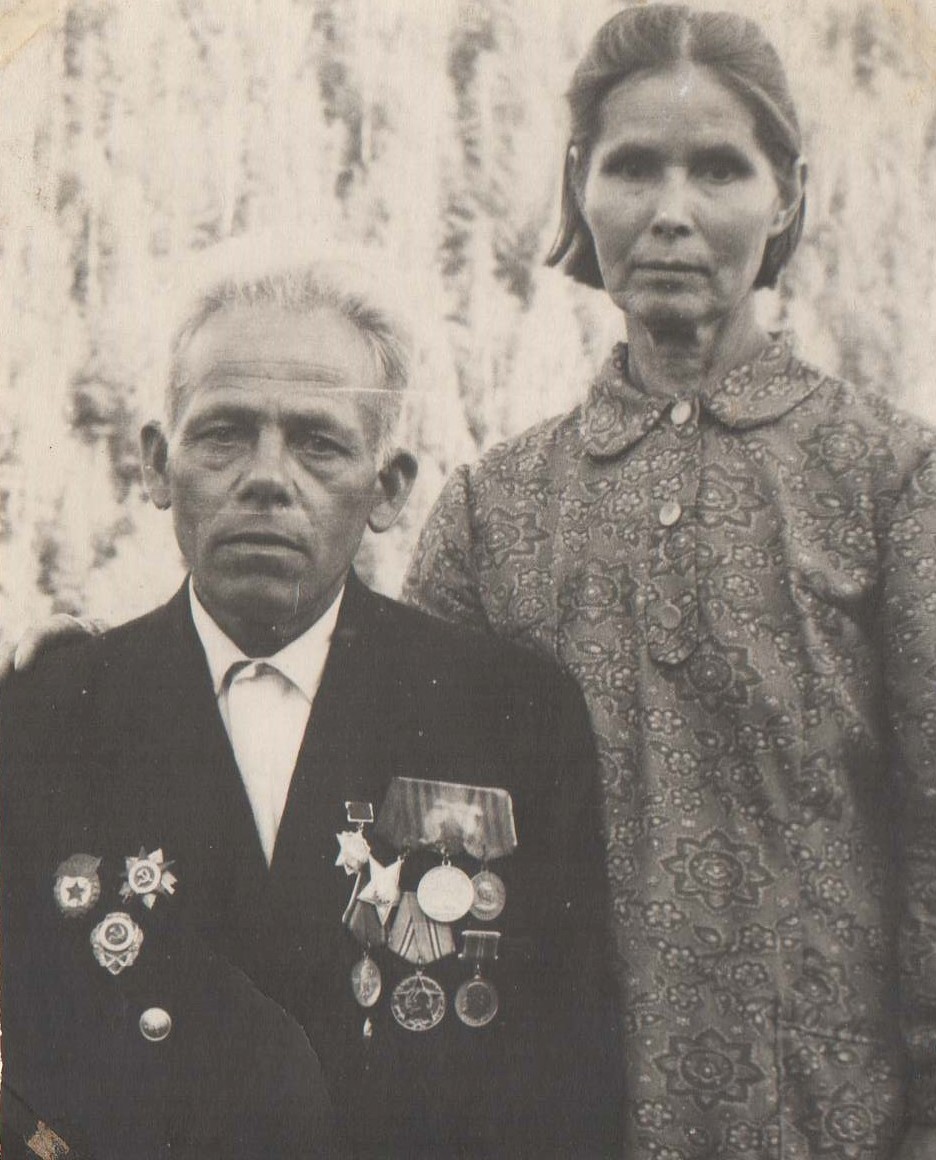 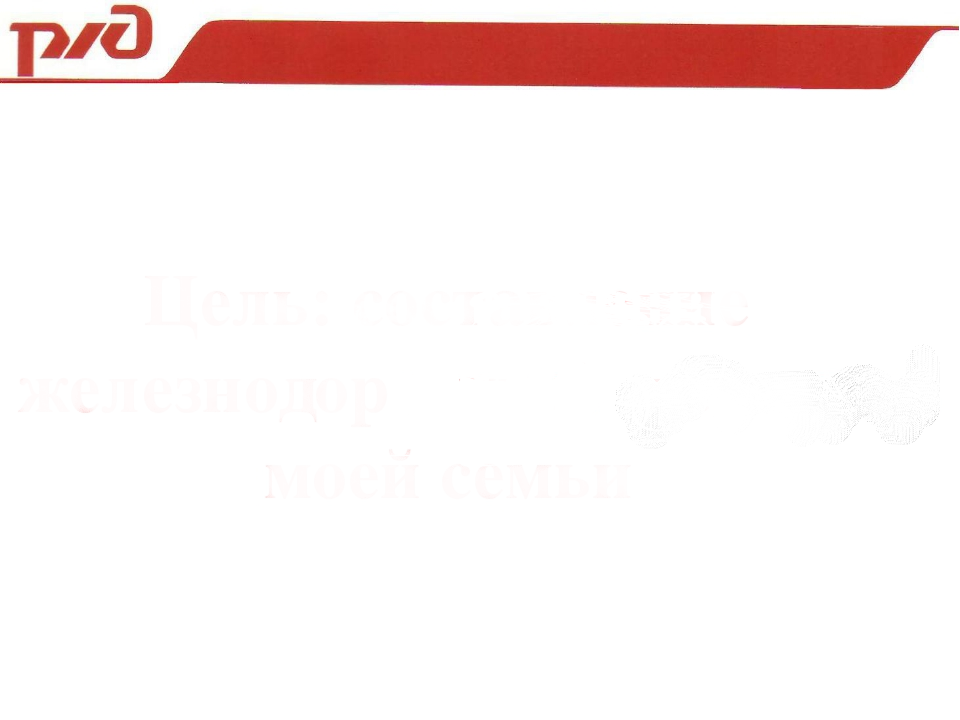 Арсентий Захарович после войны работал на железнодорожном мосту Амазар 7001 км с 1946 по 1979 год. Не раз награждался, поощрялся за добросовестный труд.
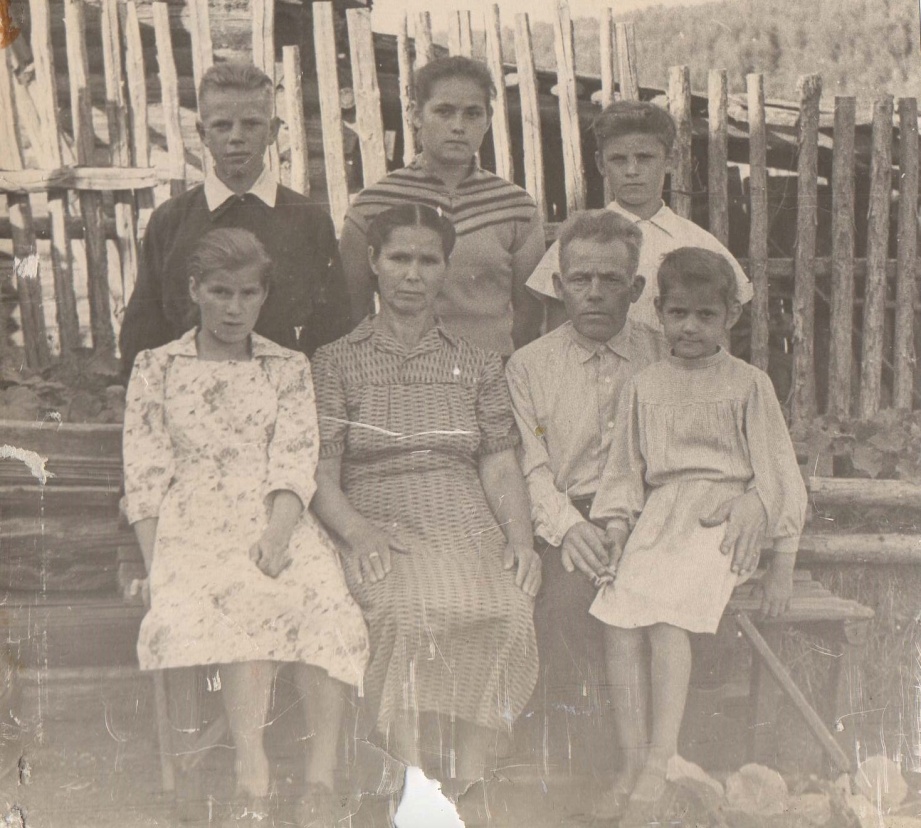 В 1990 году женился на
 Федореевой Александре Николаевне
В браке родилось 5 детей (3 дочери и 2 сына)
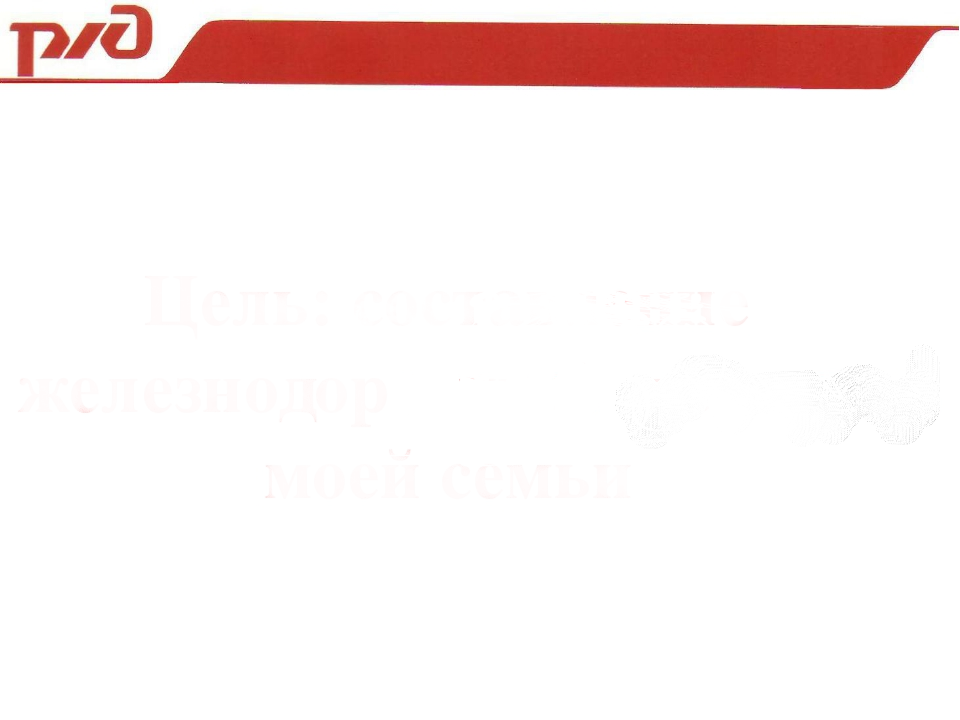 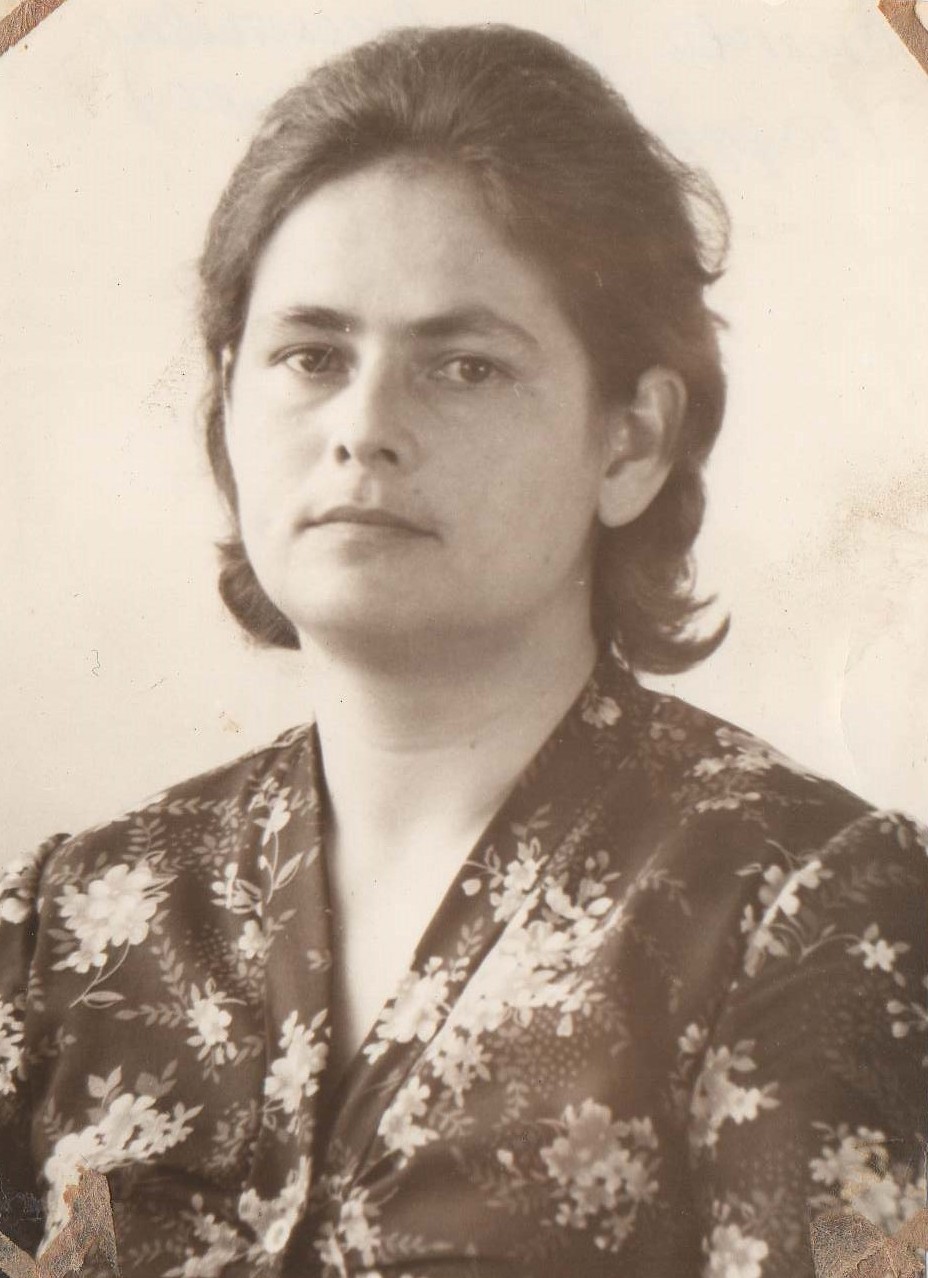 Старшая дочь Арсентия Захаровича и Александры Николаевны – 
Снетова Зоя Арсентьевна
26.09.1946  года рождения
(бабушка Арсения)
Работала на железной дороге электромехаником на тяговой подстанции 26 лет с 1973 по 1999 год.
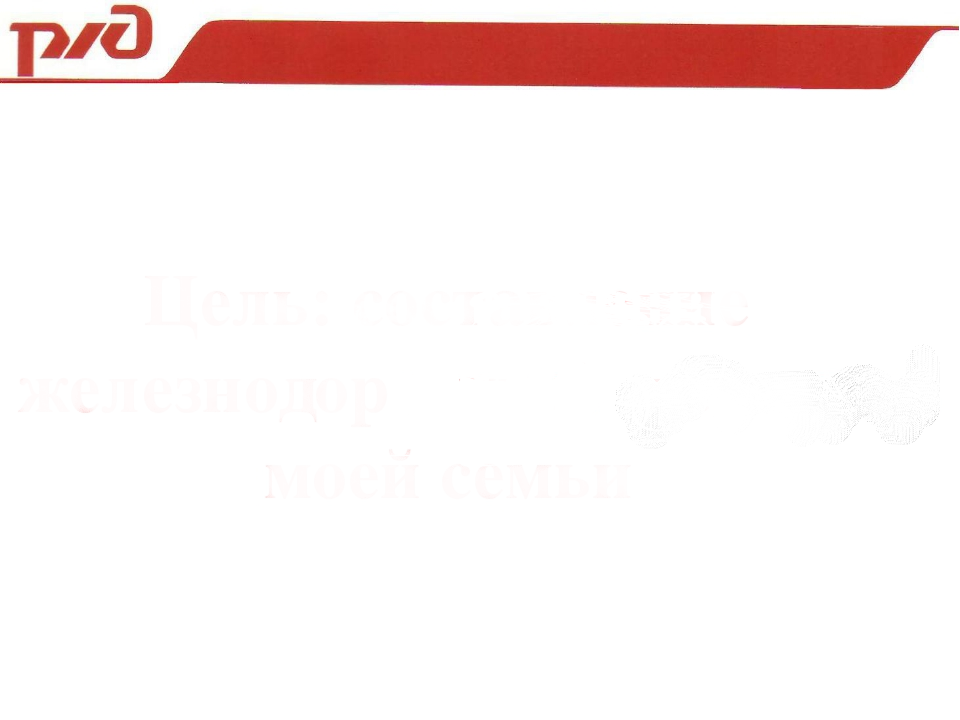 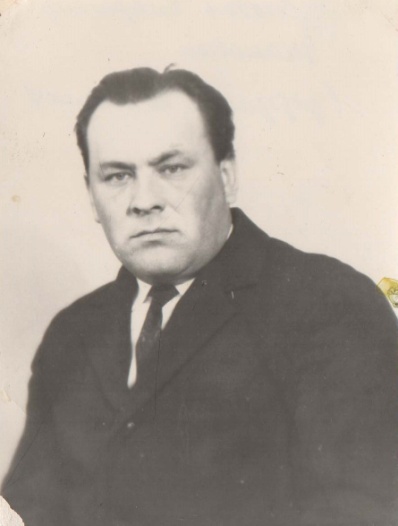 Муж Зои Арсентьевны – 
Снетов Владимир Иванович
13.05.1943 года рождения
(дедушка Арсения)

С 1962 по 2004 год проработал водителем на электростанции, затем на ЭЧК.
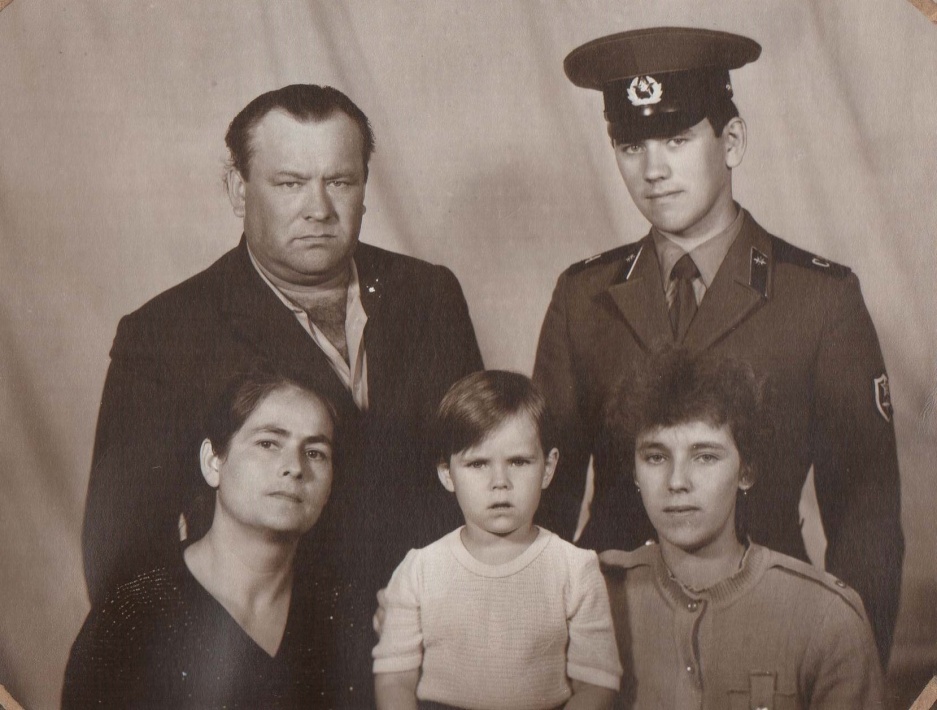 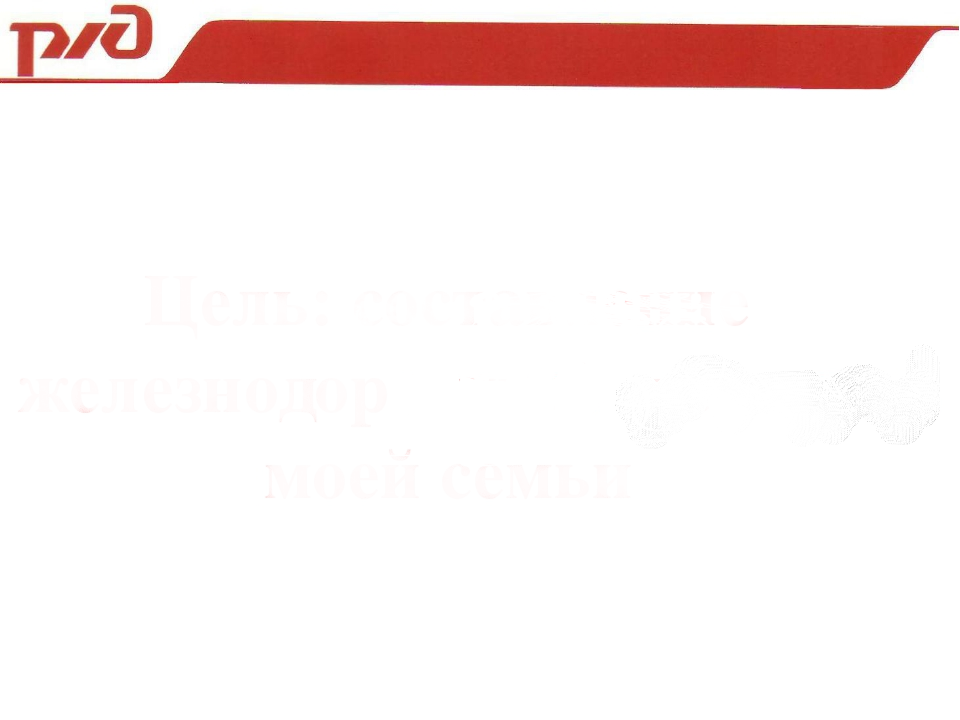 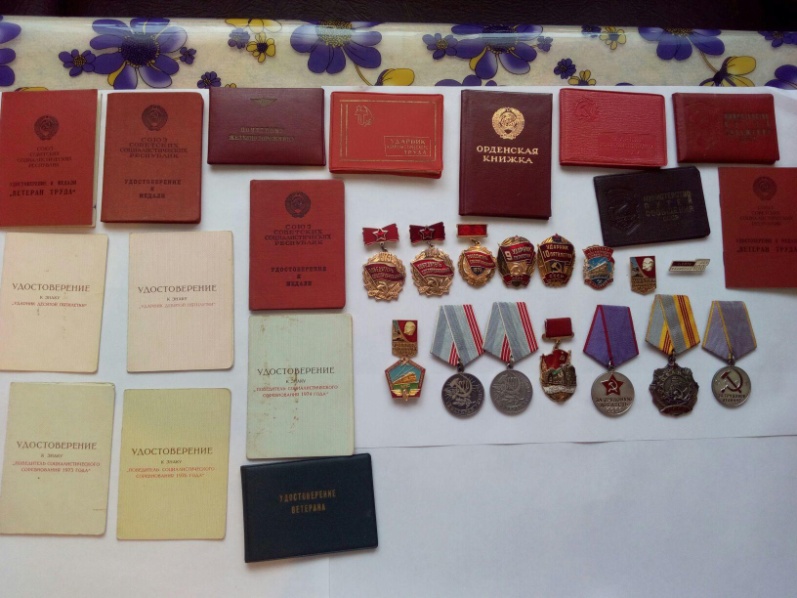 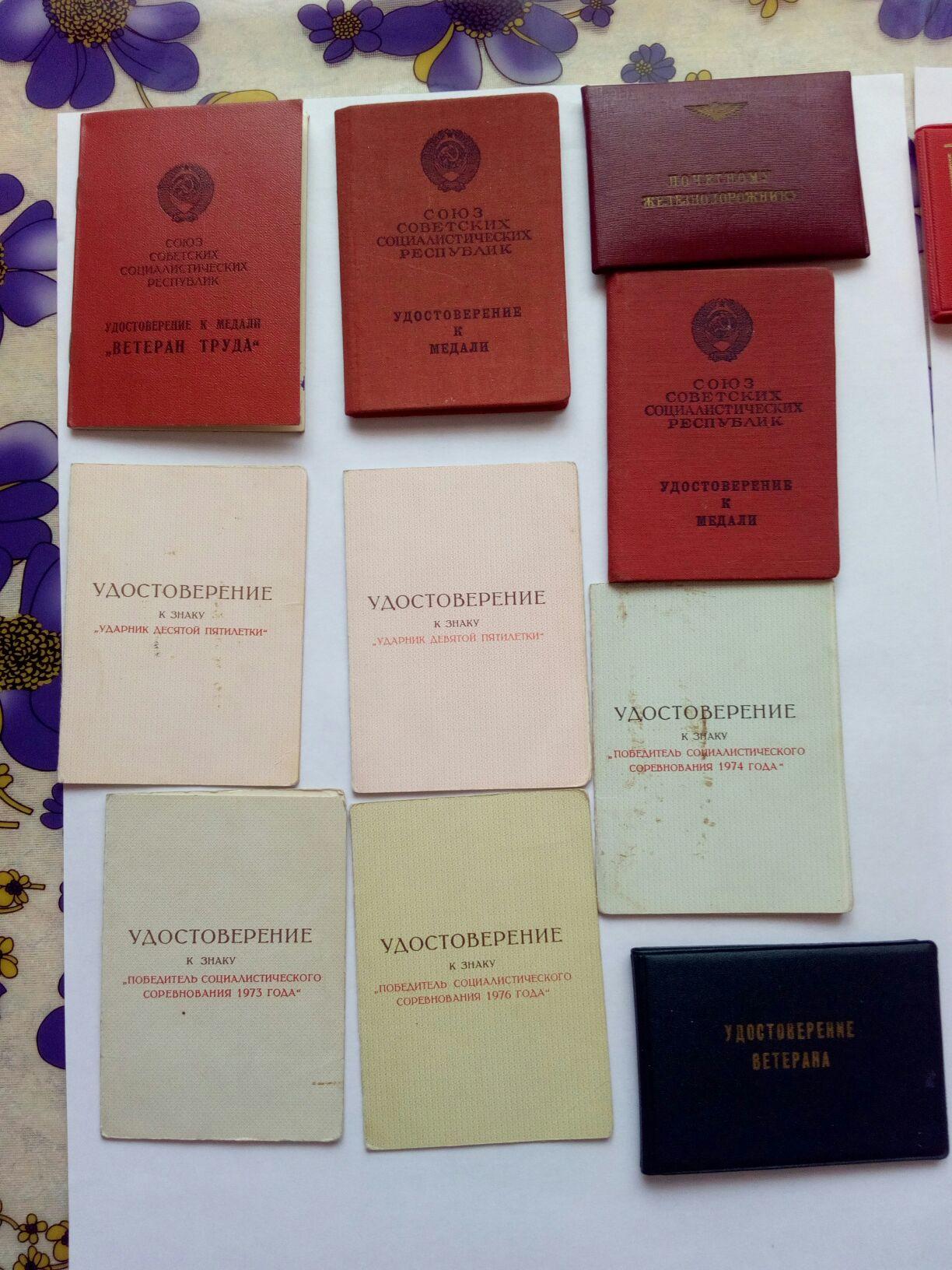 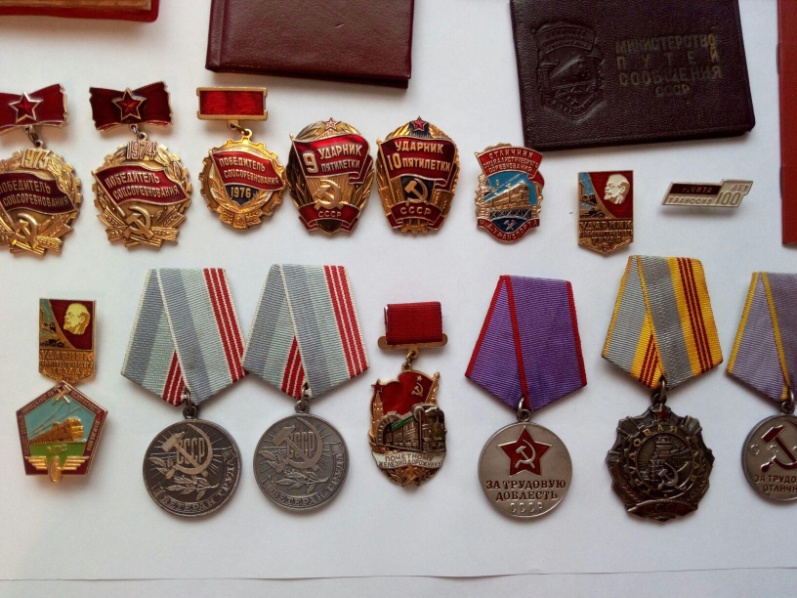 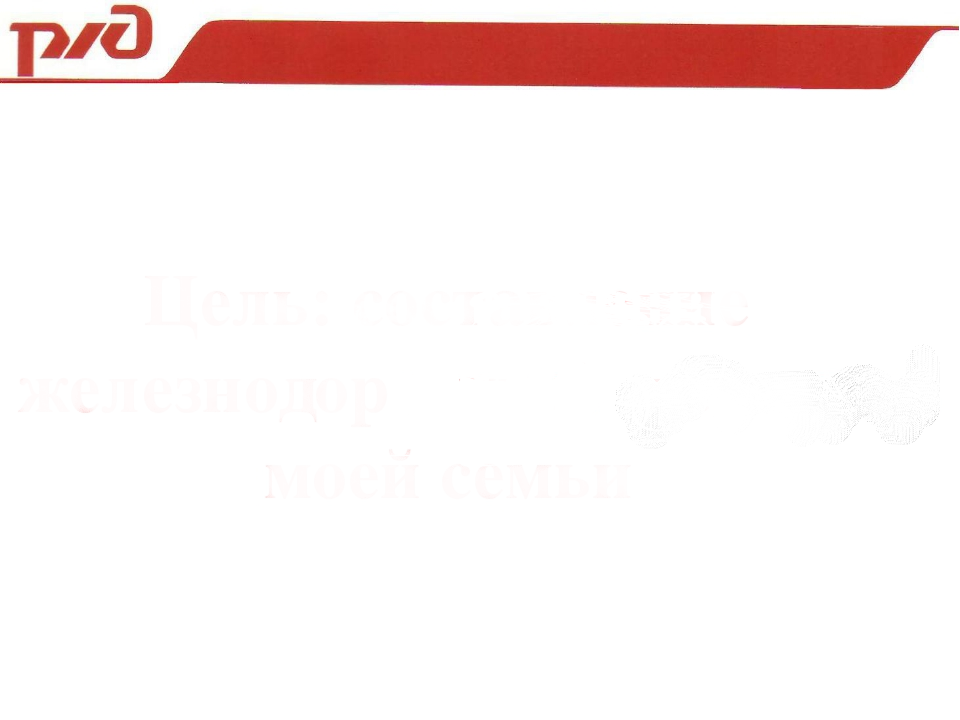 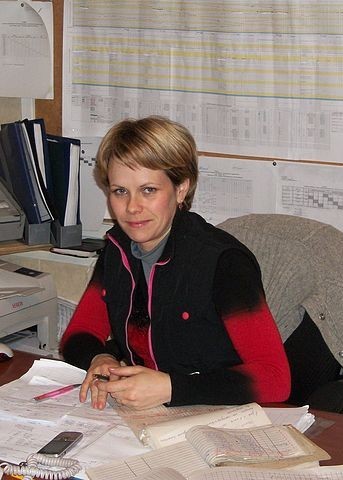 Мама Арсения – 
Стромилова  (Снетова ) Елена Владимировна
13.05.1982 года рождения
С 2002 – 2006 г – сигналист цеха дефектоскопии
С 2008 года работает диспетчером дистанции пути 
ПЧ – 10 Амазар
В браке со  Стромиловым Александром Вадимовичем  родилось двое сыновей – Савелий и Арсений
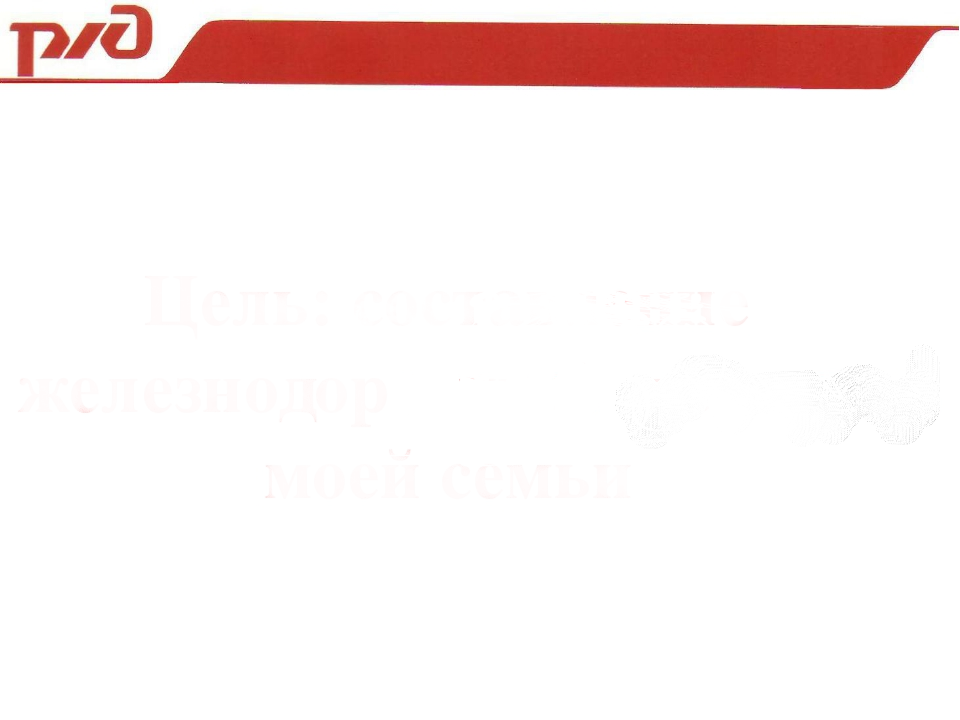 Стромилов
Арсений
Александрович

15.04. 2014 года рождения.

Сын  Стромиловой  (Снетовой) Елены Владимировны и Стромилова Александра Вадимовича

посещает Детский сад №237 ОАО «РЖД»
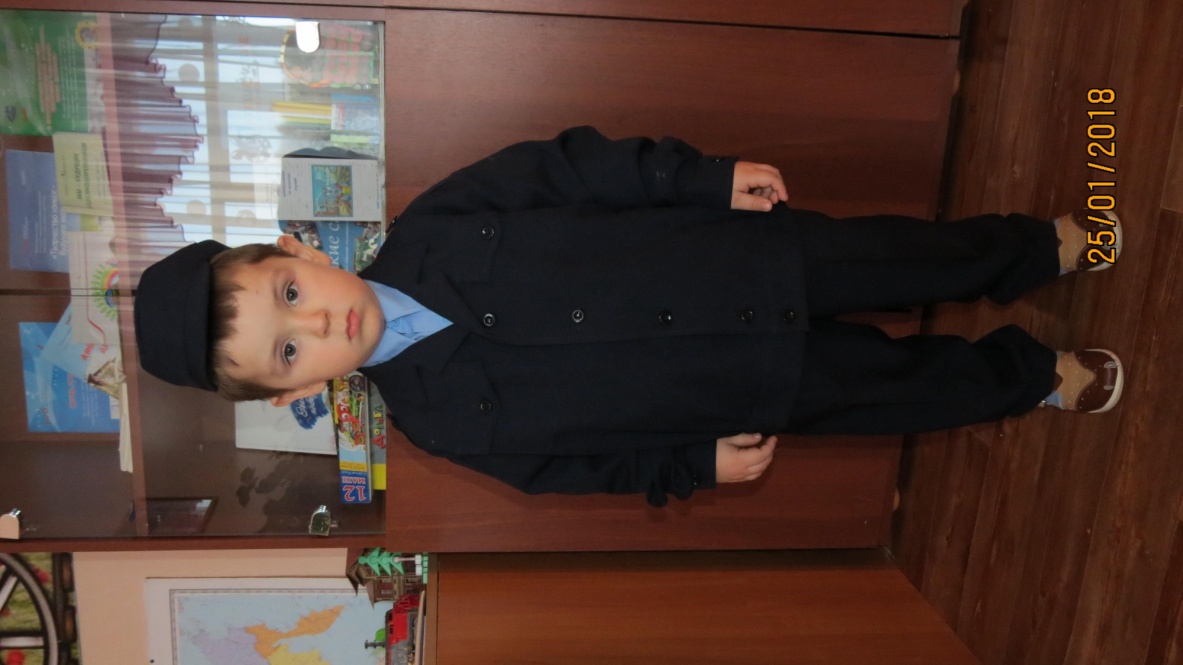